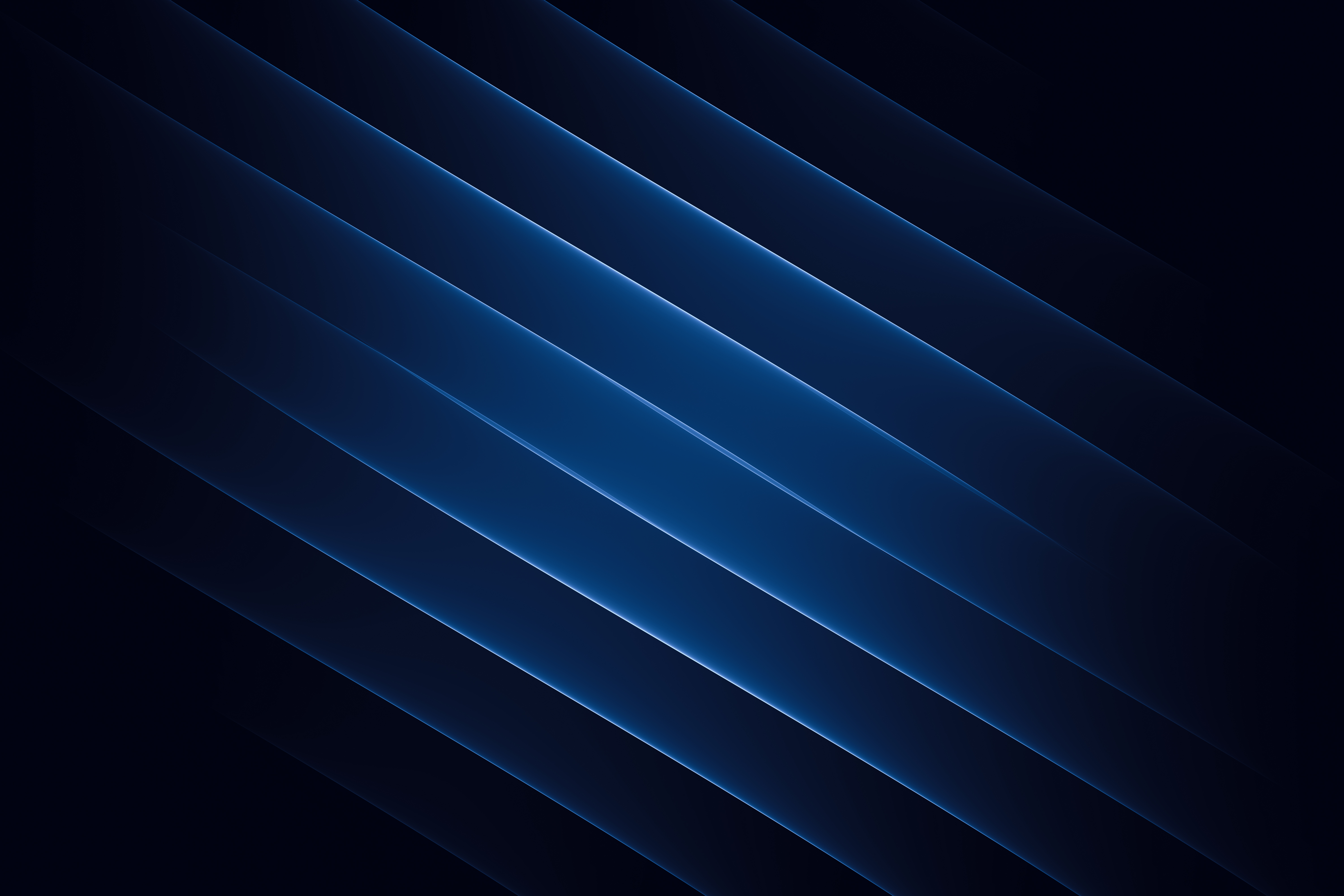 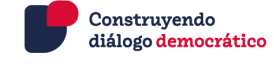 APORTES DEL GRUPO DE TRABAJO reforma política
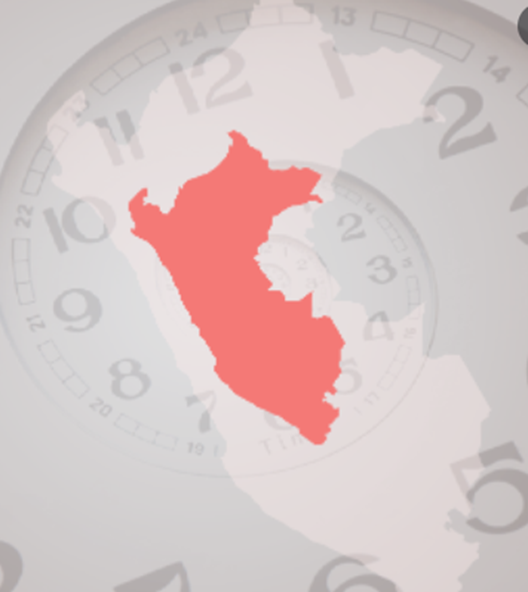 Milagros Campos
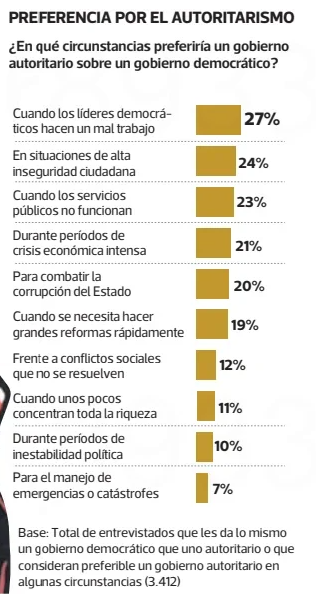 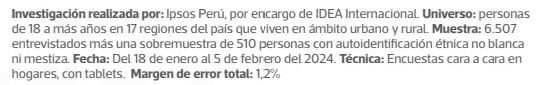 Encuesta de ipsos/idea
Encuesta de ipsos/idea
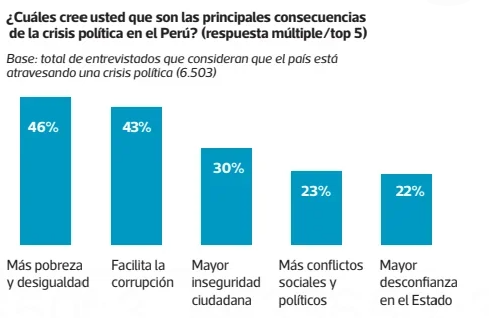 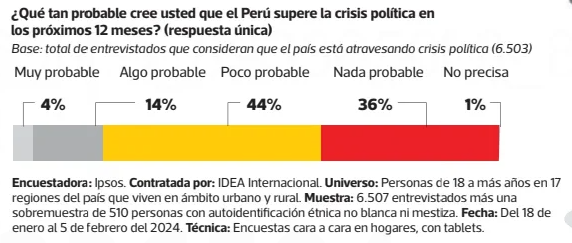 CORRUPTION PERCEPTIONS INDEX
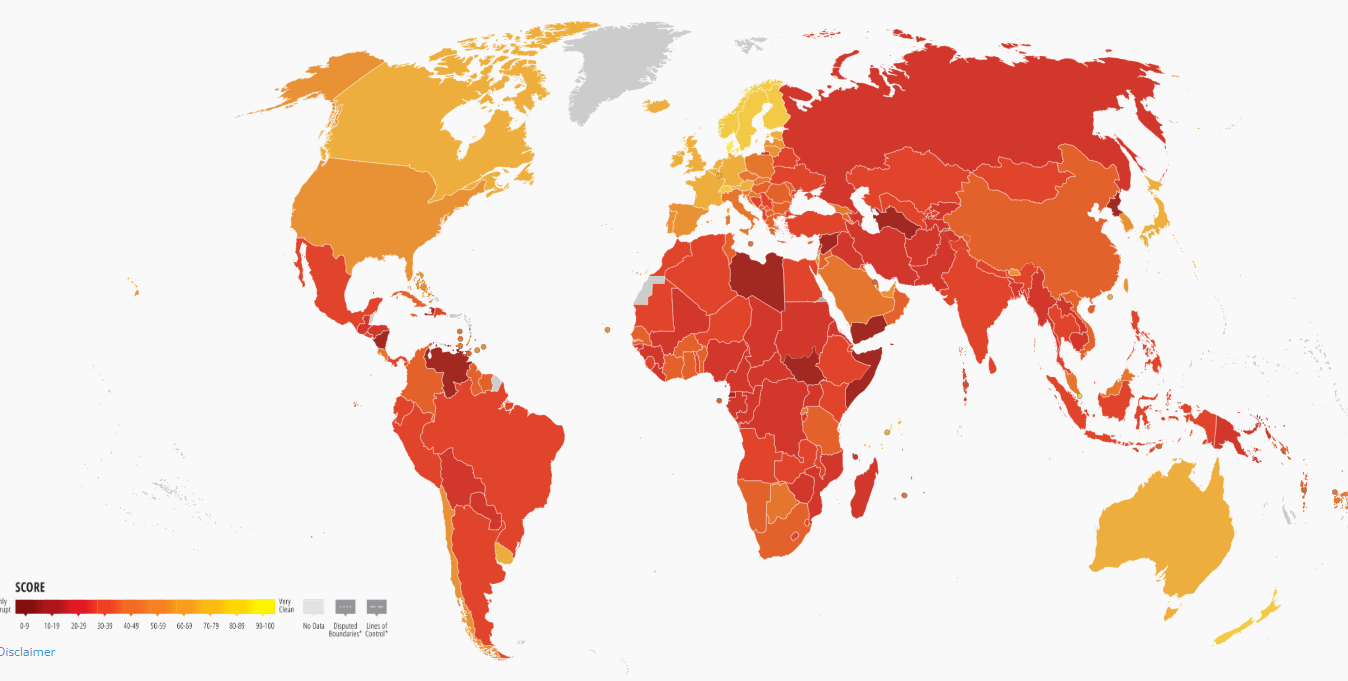 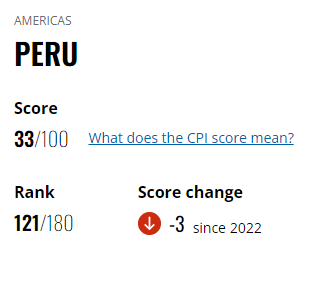 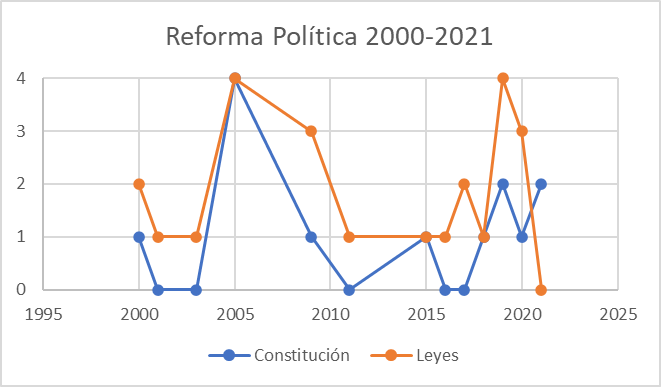 Idas y venidas en la reforma política
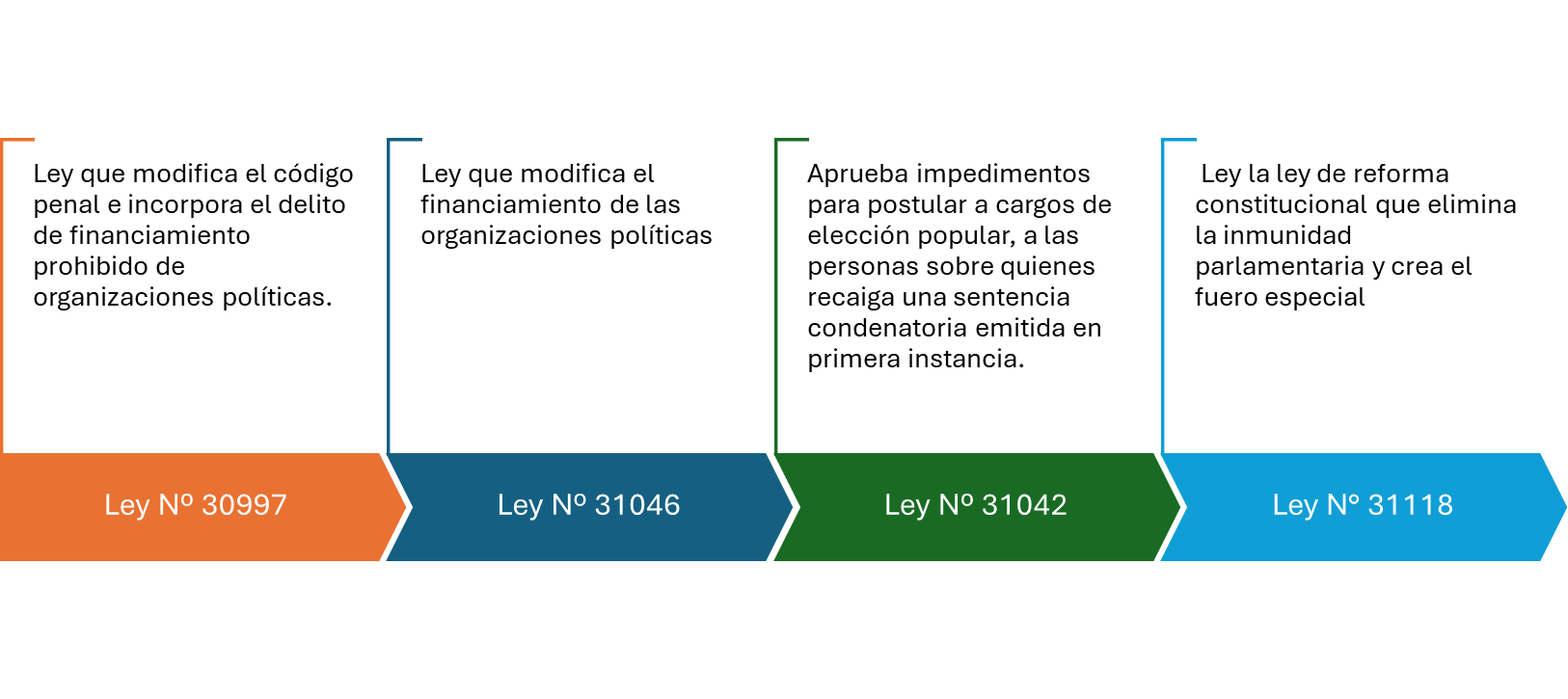 Leyes aprobadas
25 Partidos Políticos inscritos
13 en proceso de inscripción
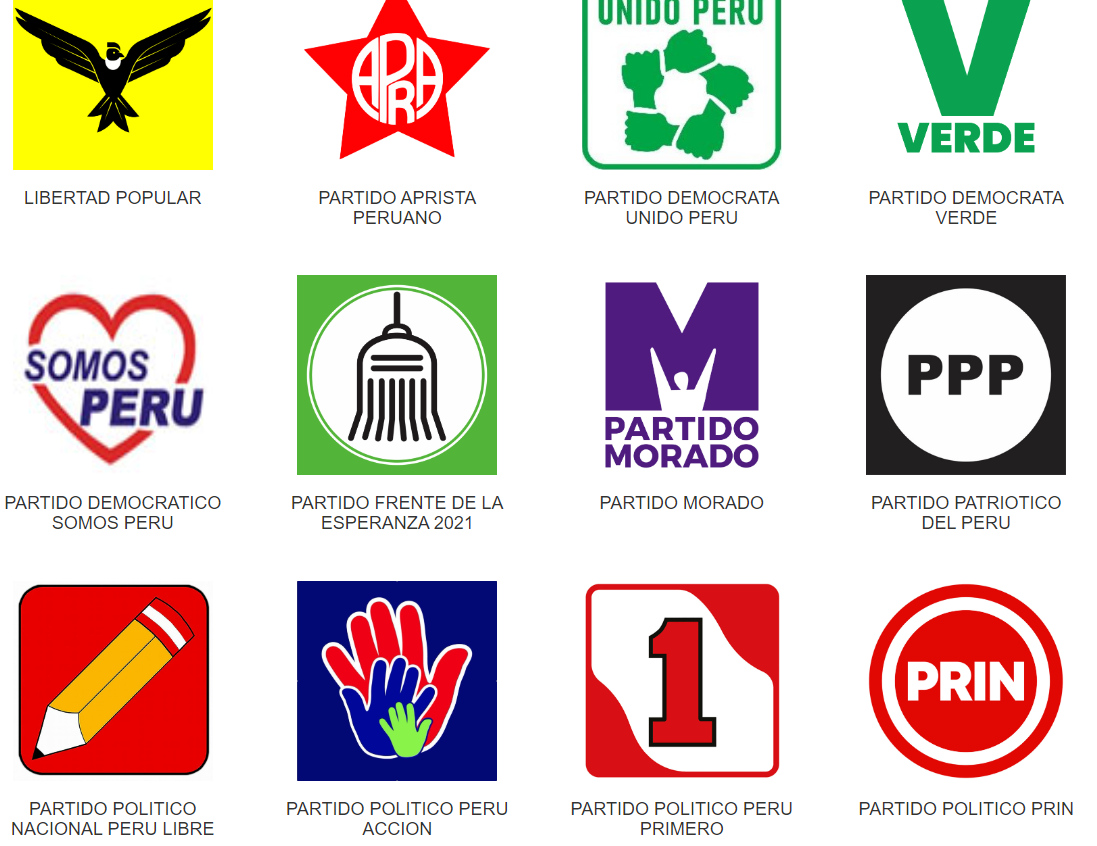 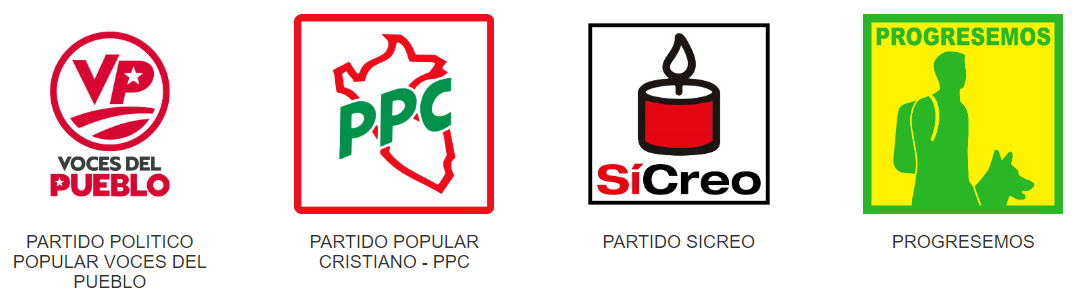 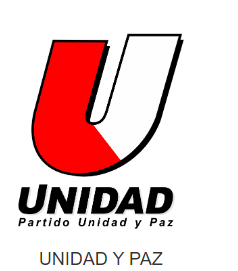 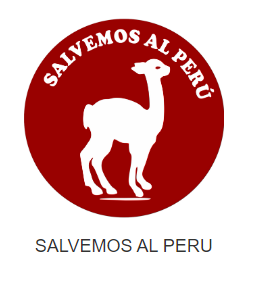 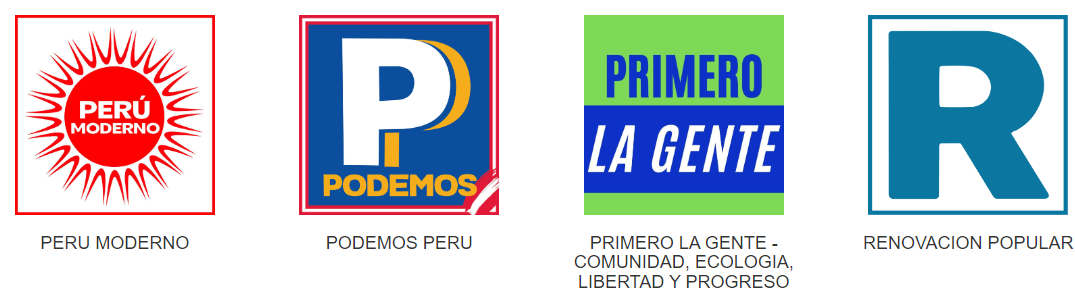 Reformas propuestas
Responsabilidad del Presidente.
Disolución /Vacancia
Reelección parlamentaria inmediata
Bicameralidad
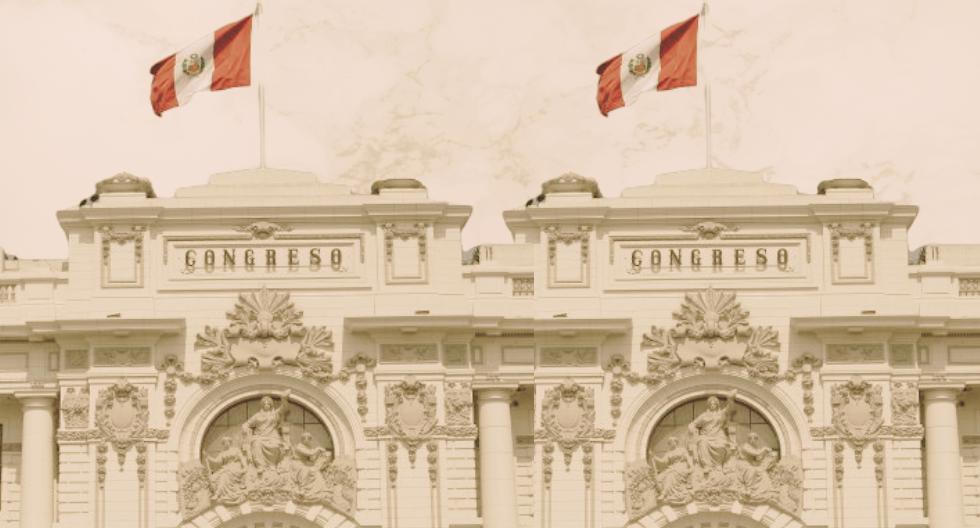 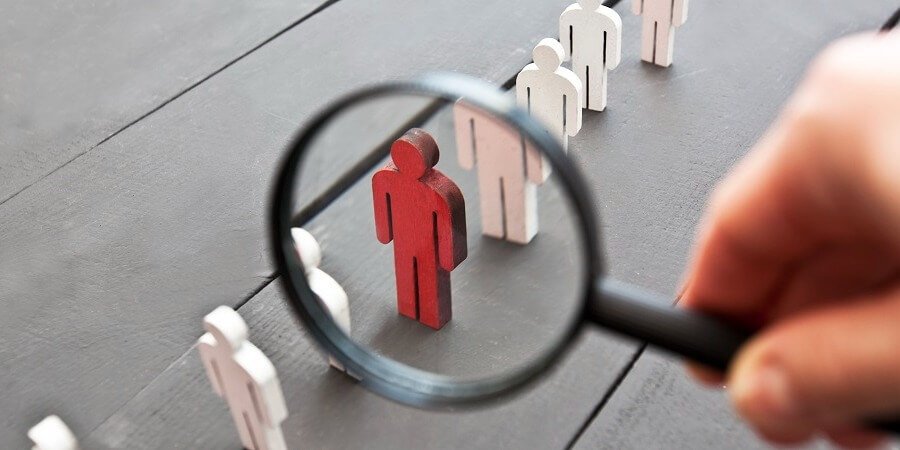 8
Reformas
Eliminar la cuestión de confianza obligatoria
Renovación por mitades
Restricciones para la formación de grupos parlamentarios
DISEÑO DEL BICAMERALISMO APROBADO EN PRIMERA VOTACIÓN